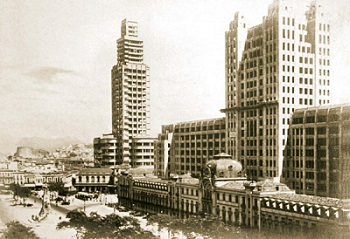 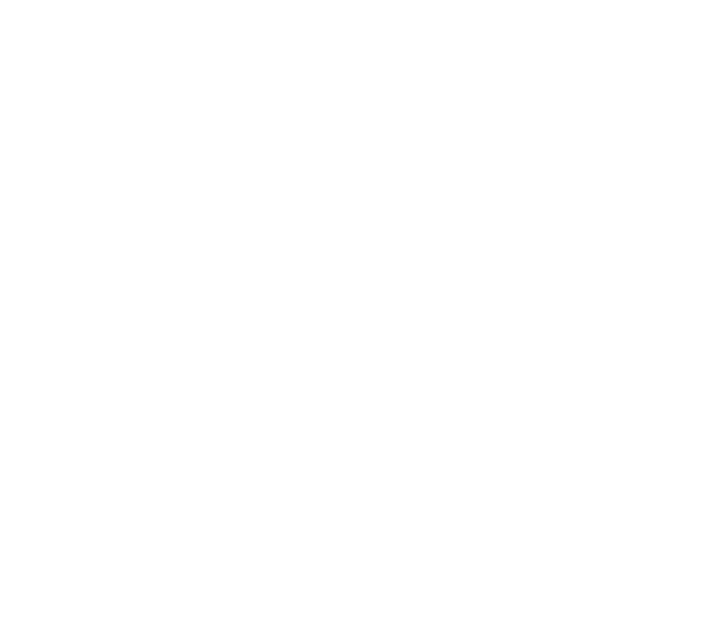 A PÓS-GRADUAÇÃO NO ÂMBITO DO DECEx/SNPG: 
Reflexões & Perspectivas
dav@capes.gov.br
(61) 2022-6480
ATIVIDADE
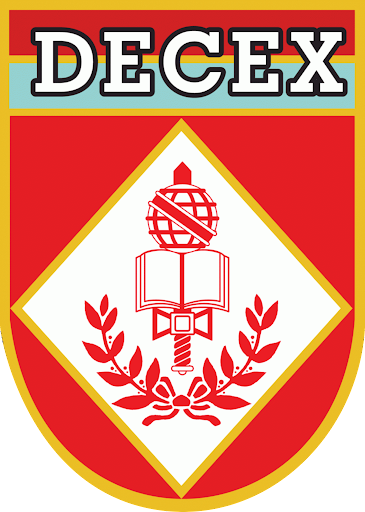 I SEMINÁRIO DO PROGRAMA PRO-PESQUISA
DIRETORIA DE AVALIAÇÃO DA CAPES / Novembro 2021
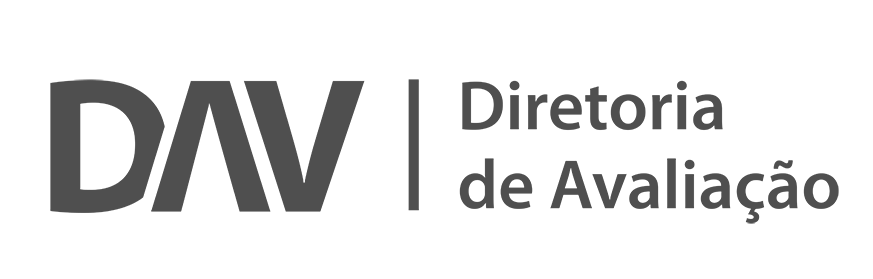 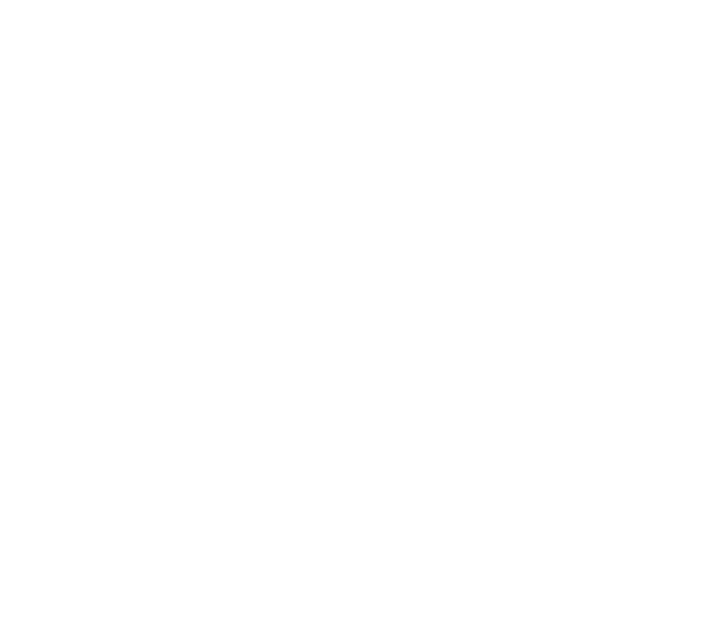 ROTEIRO
REFLEXÕES NECESSÁRIAS 
PPGs DO DECEx NO SNPG
PERPECTIVAS & SUGESTÕES
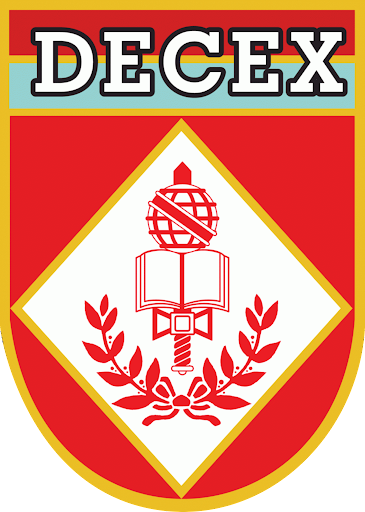 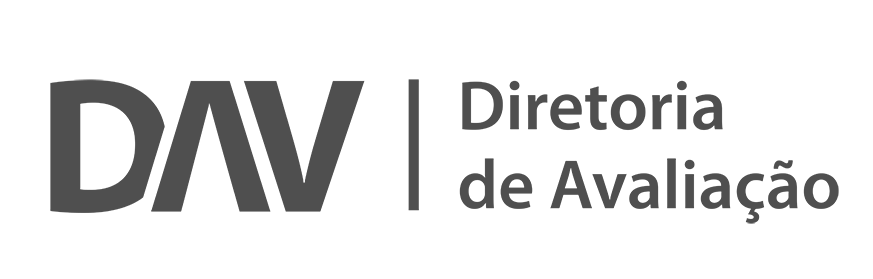 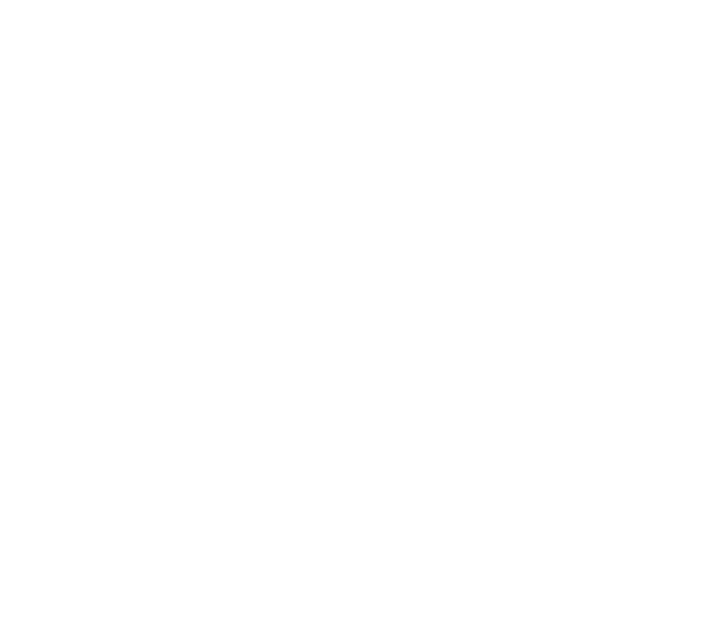 SUBSÍDIOS PARA A REFLEXÃO 
Política Setorial de Defesa MD 2020-2031
Plano Estratégico do EB 2020-2023
Ensino/pesquisa do DECEx
Formação de RH no SNPG
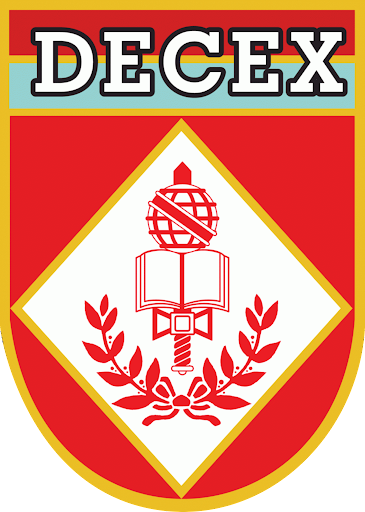 REFLEXÕES NECESSÁRIAS AOS PPGs/DECEx
no âmbito da CAPES e do SNPG
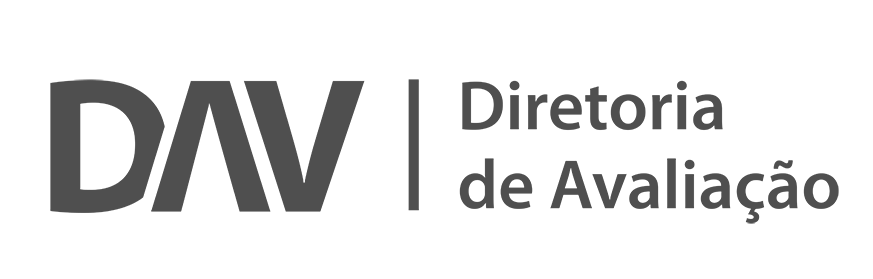 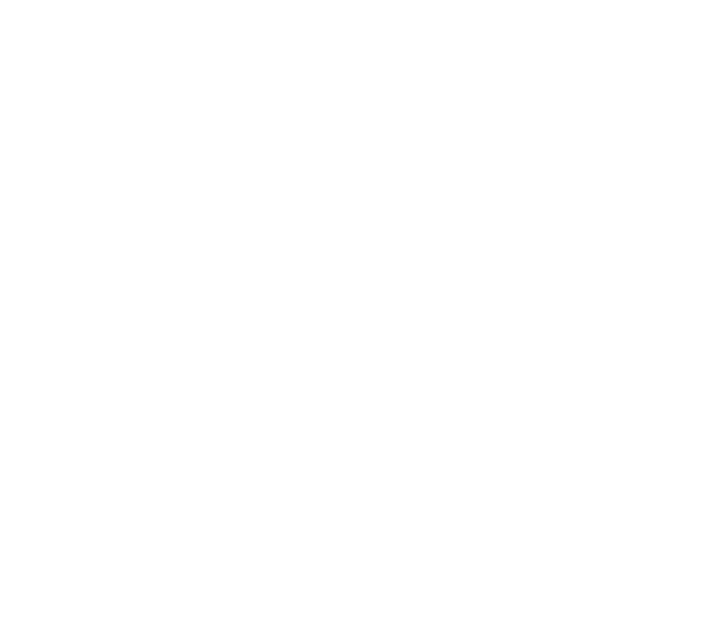 SUBSÍDIOS PARA A REFLEXÃO 
Política Setorial de Defesa MD 2020-2031

	PERSPECTIVA 6: ESTIMULAR O DESENVOLVIMENTO CIENTÍFI-
	CO, TECNOLÓGICO E A INOVAÇÃO DE INTERESSE DA DEFESA
	
	PERSPECTIVA 8: PRESERVAR A EFETIVIDADE DOS SISTEMAS 
	DE ENSINO DAS FORÇAS ARMADAS 
	
	PERSPECTIVA 9: ESTIMULAR O DESENVOLVIMENTO DE 
	ESTUDOS DE DEFESA
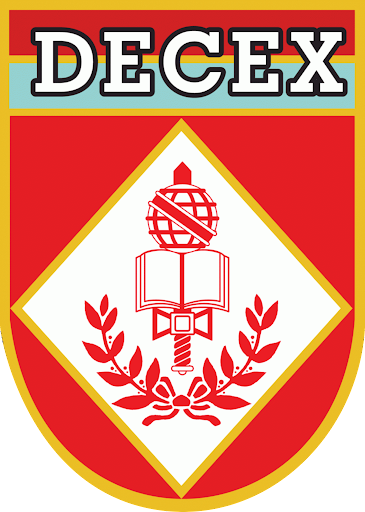 REFLEXÕES NECESSÁRIAS AOS PPGs/DECEx
no âmbito da CAPES e do SNPG
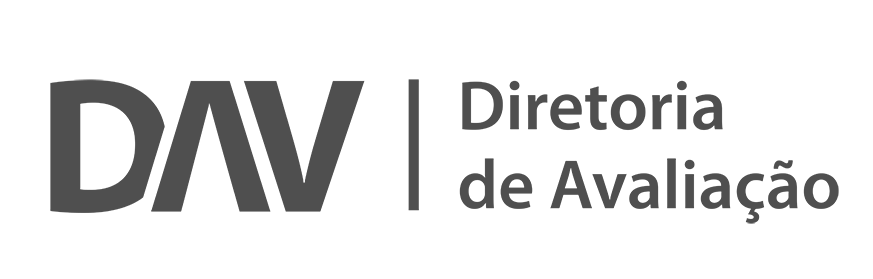 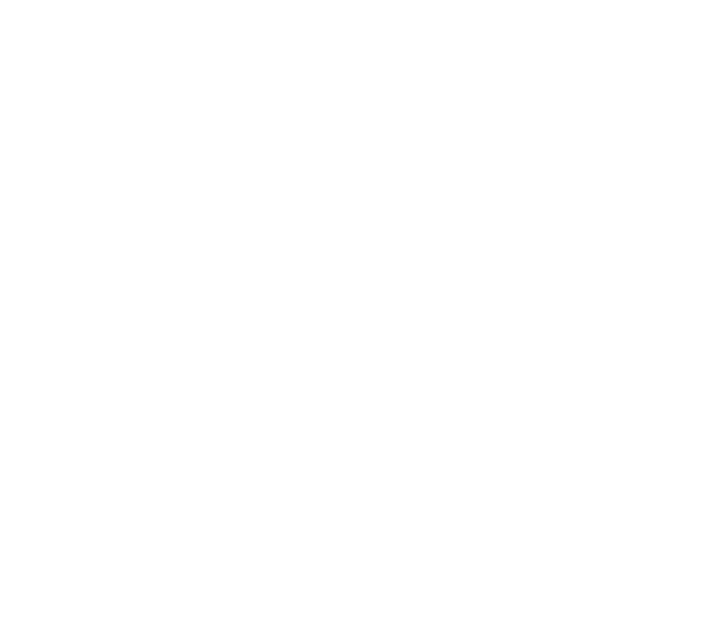 SUBSÍDIOS PARA A REFLEXÃO 
Plano Estratégico do EB 2020-2023

	OEE 9: APERFEIÇOAR O SISTEMA DE CIÊNCIA, TECNOLOGIA 
				E INOVAÇÃO	

	OEE 12: APERFEIÇOAR O SISTEMA DE EDUCAÇÃO 
                     E CULTURA
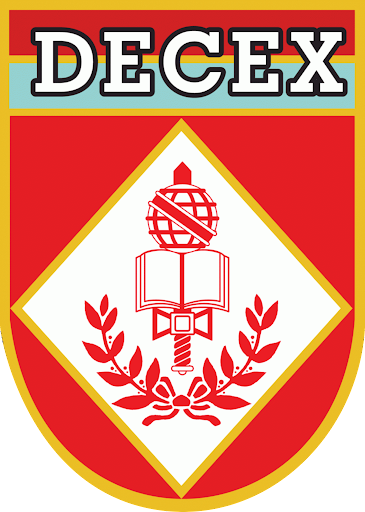 REFLEXÕES NECESSÁRIAS AOS PPGs/DECEx
no âmbito da CAPES e do SNPG
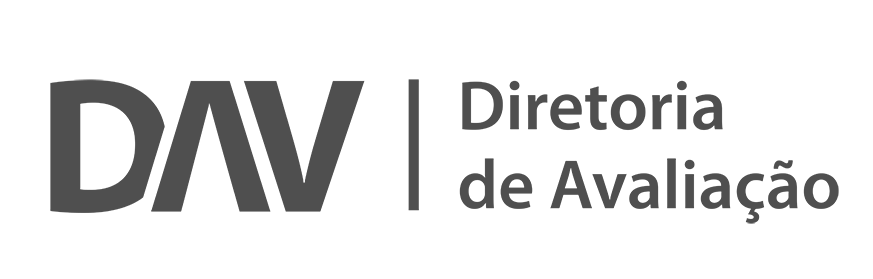 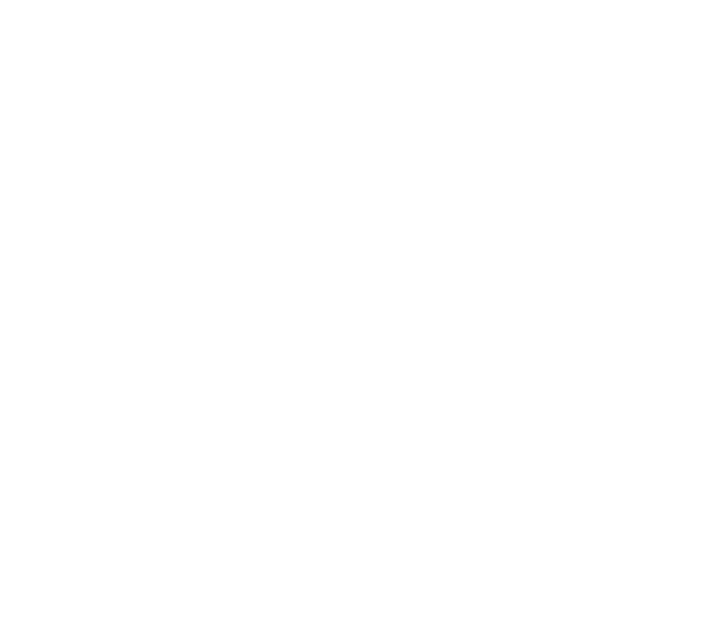 SUBSÍDIOS PARA A REFLEXÃO 
Ensino/pesquisa do DECEx

MISSÃO: planejar, organizar, dirigir e controlar as atividades 
relativas à educação, à cultura, à educação física, aos desportos 
e à pesquisa científica nas áreas de defesa, ciências militares, 
doutrina e pessoal, excluídas as atividades de ensino voltadas 
para a Instrução Militar e para a Ciência, Tecnologia e Inovação.

VISÃO: Ser um Sistema de Educação e Cultura efetivo na 
formação do militar da Era do Conhecimento até 2022.
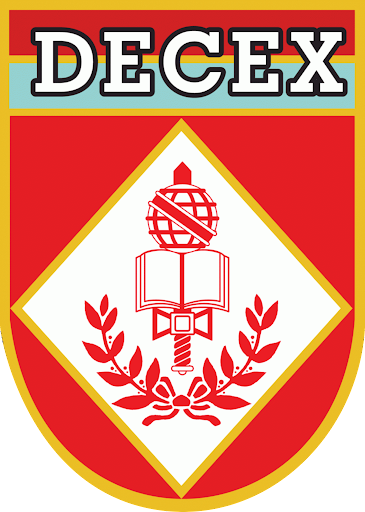 REFLEXÕES NECESSÁRIAS AOS PPGs/DECEx
no âmbito da CAPES e do SNPG
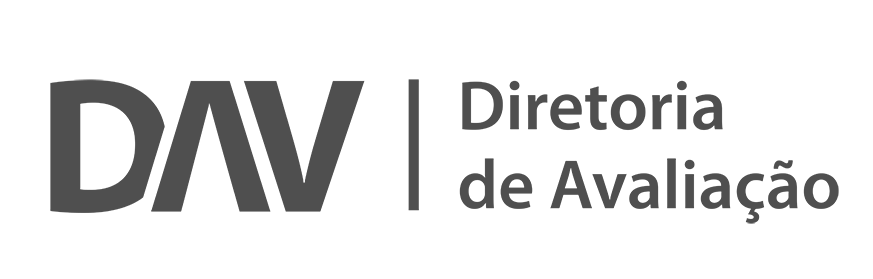 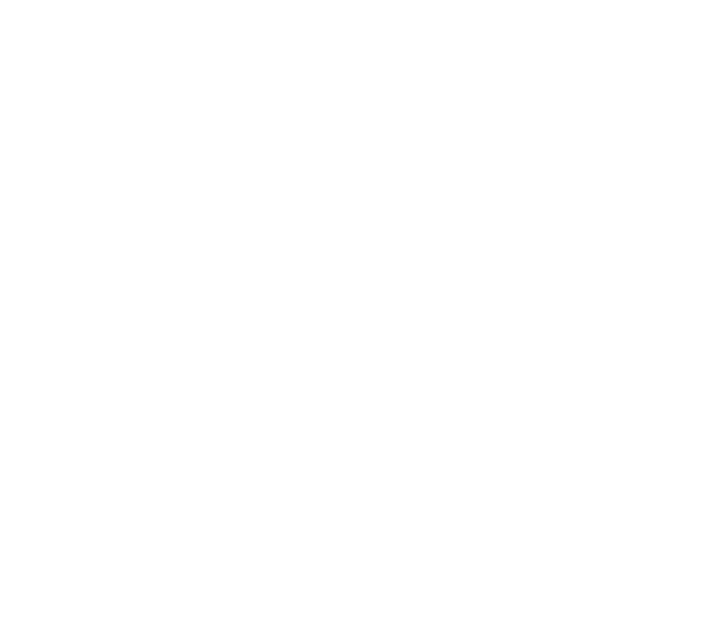 SUBSÍDIOS PARA A REFLEXÃO 
Formação de RH do SNPG
AVALIAÇÃO:
Formação x Produção
Qualidade x Quantidade
Resultados x Processos
Pesquisa, Inovação e Impacto
Autoavaliação, Planejamento estratégico, Inserção, etc
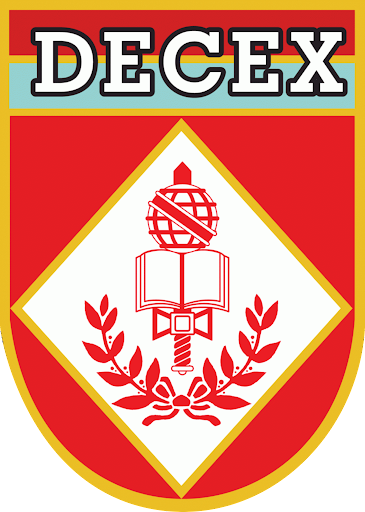 REFLEXÕES NECESSÁRIAS AOS PPGs/DECEx
no âmbito da CAPES e do SNPG
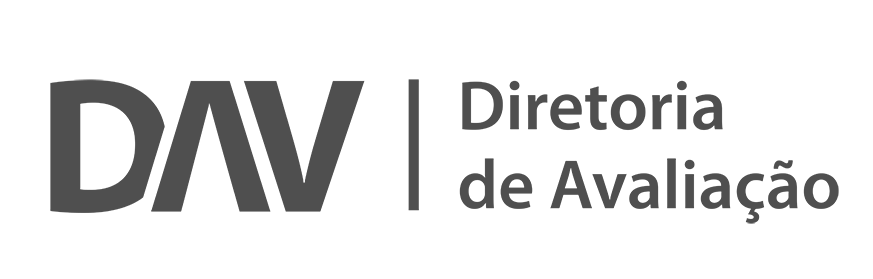 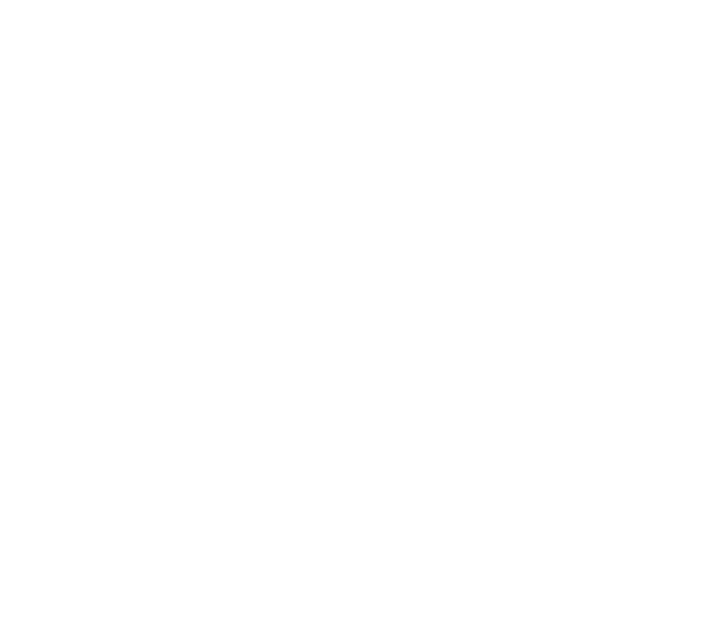 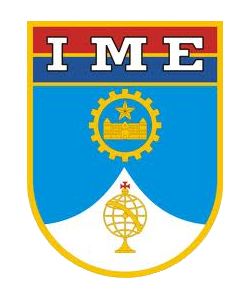 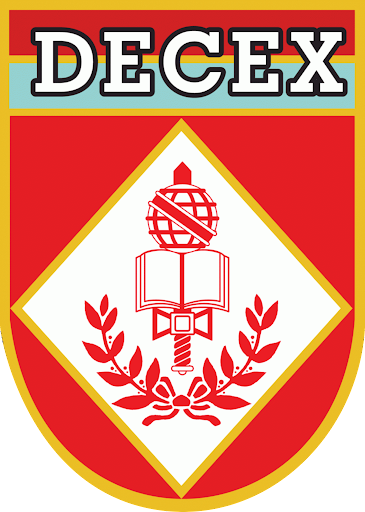 PPGs DO DECEx NO SNPG - IME
no âmbito da CAPES e do SNPG
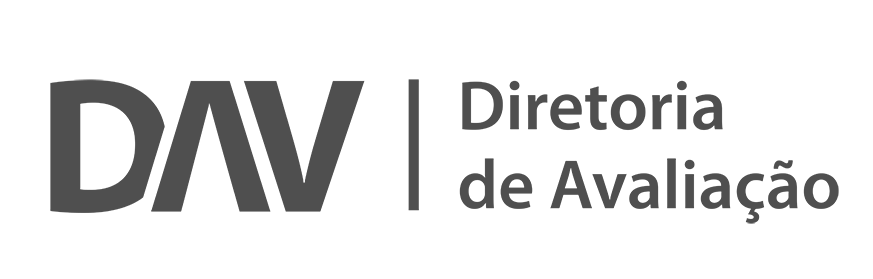 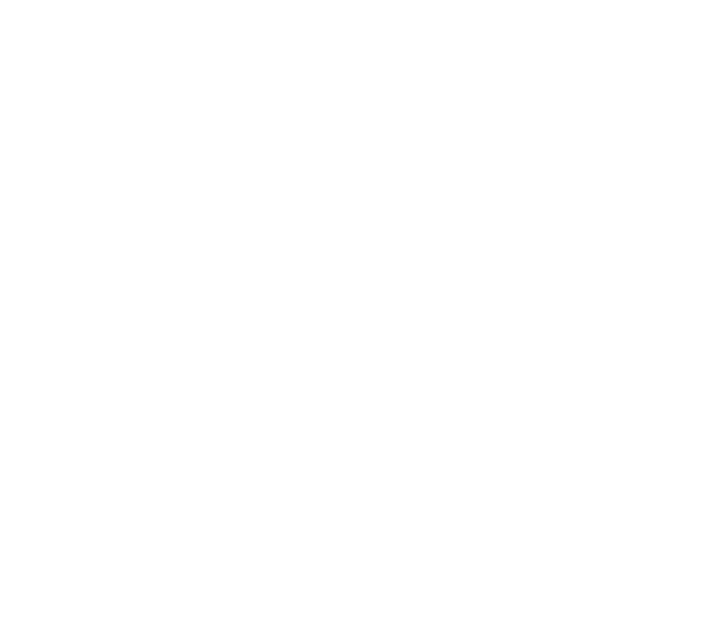 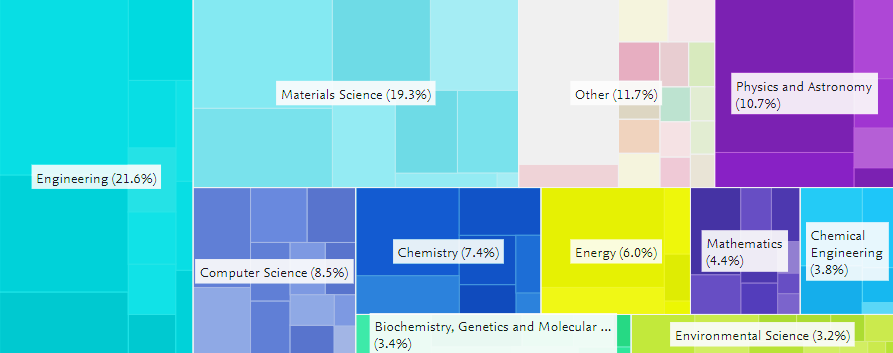 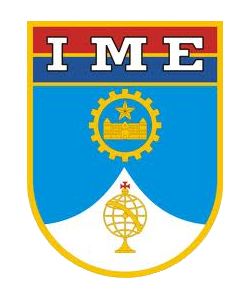 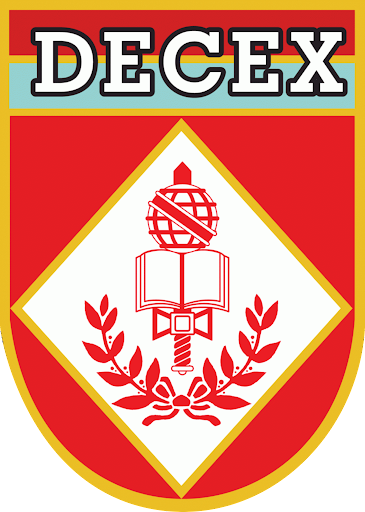 I M E – Áreas de pesquisa
Fonte: SciVal (período 2010-2019; consulta em 10/11/2021)
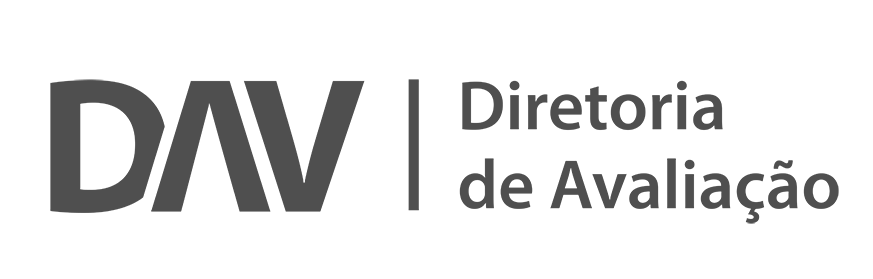 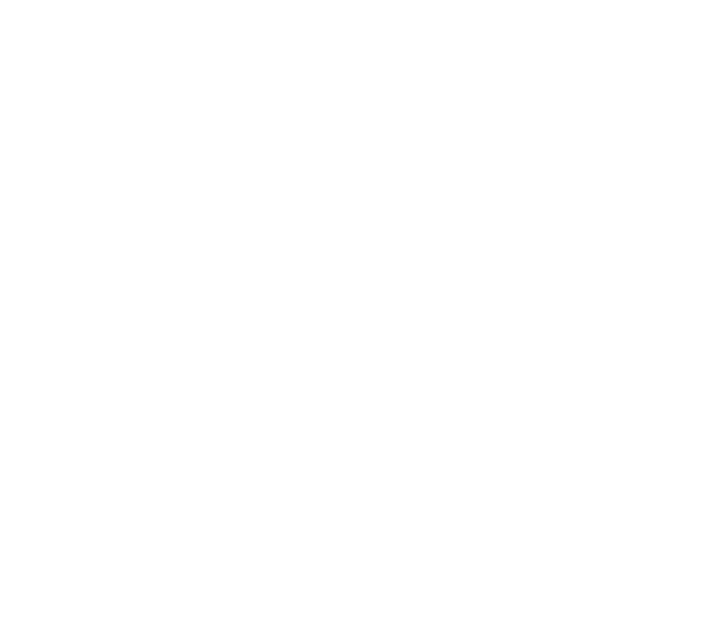 615 Autores
   837 Artigos
3.676 Citações
4,4 Cit./Art.
1,02 FWCI
   23 h5
837 a
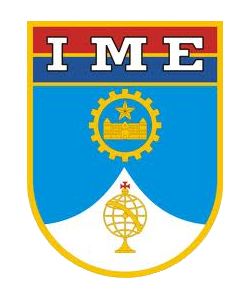 I M E – Performance em pesquisa
Fonte: SciVal (07/11/2021)
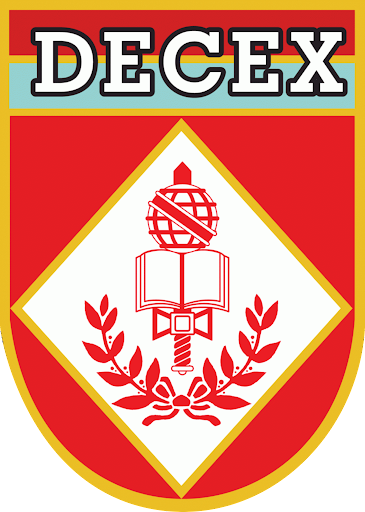 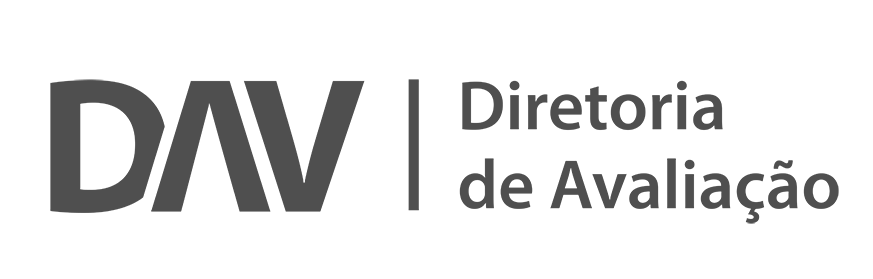 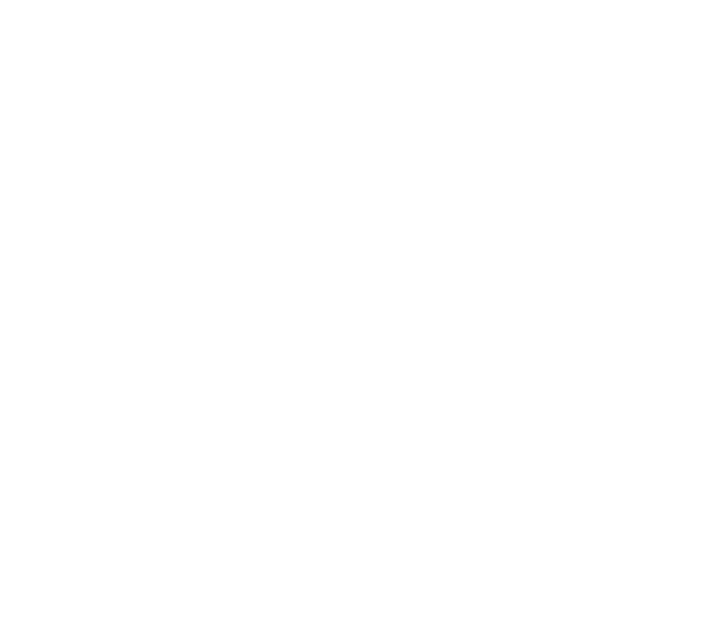 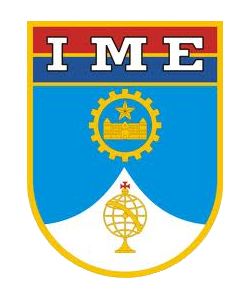 PROGRAMAS DE PÓS-GRADUAÇÃO DO  I M E
no âmbito da CAPES e do SNPG
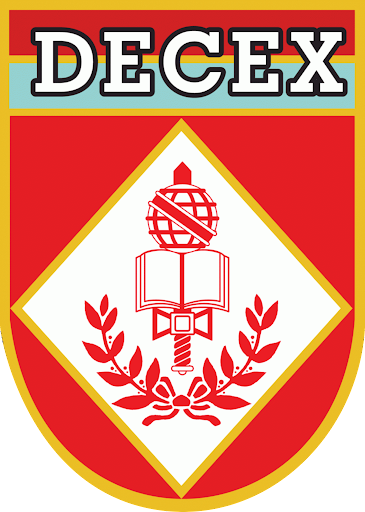 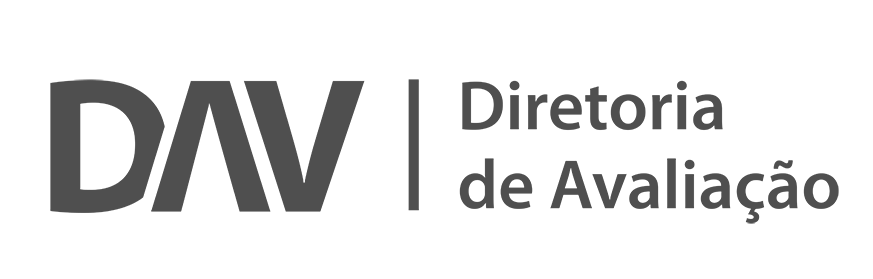 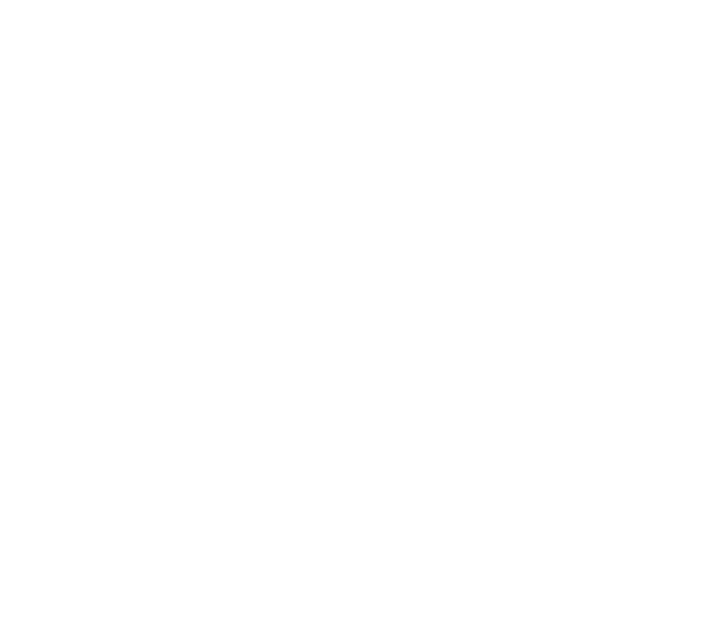 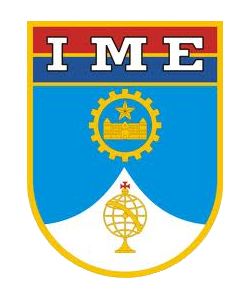 I M E – Performance em pesquisa
Fonte: SciVal (07/11/2021)
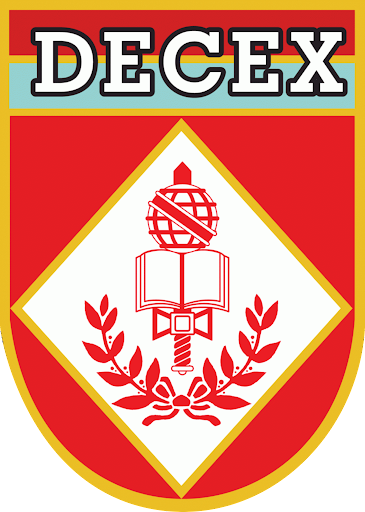 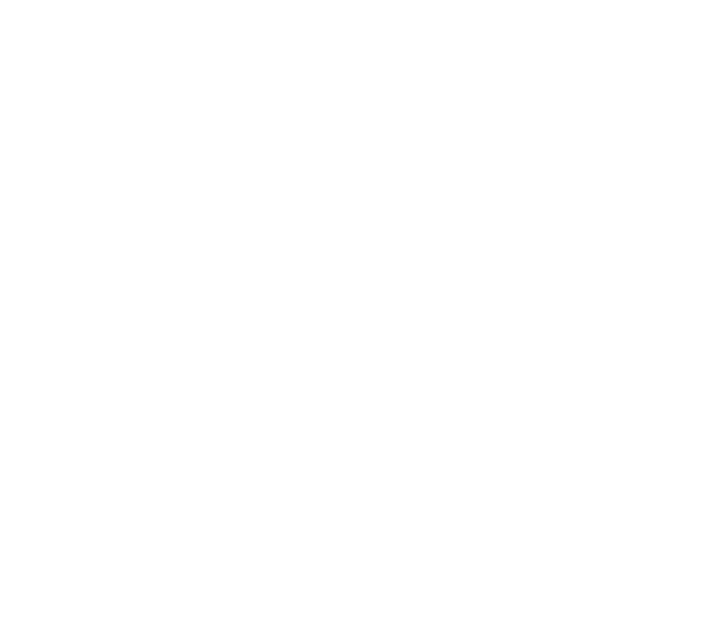 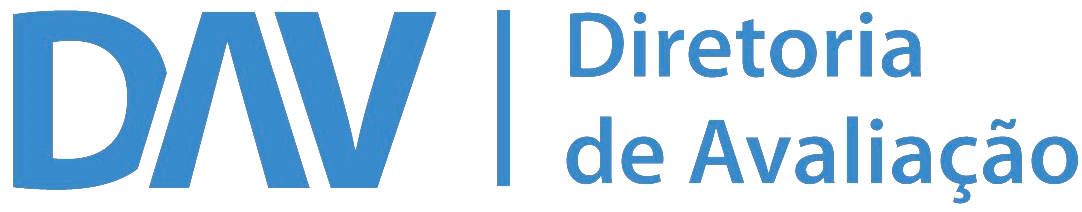 CIÊNCIA DOS MATERIAIS (31007015006P4)  MD/6
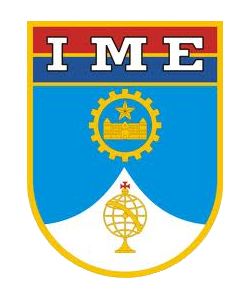 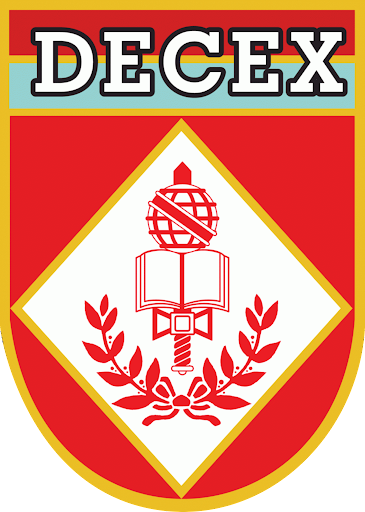 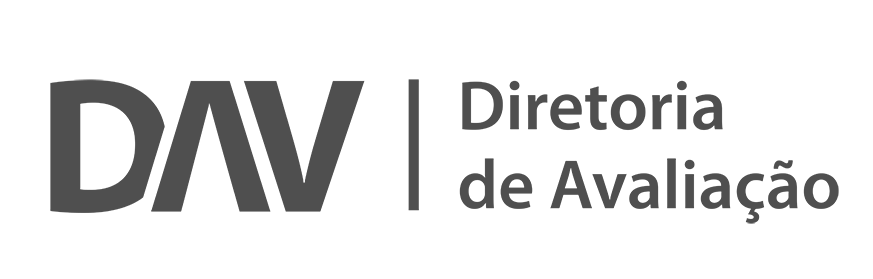 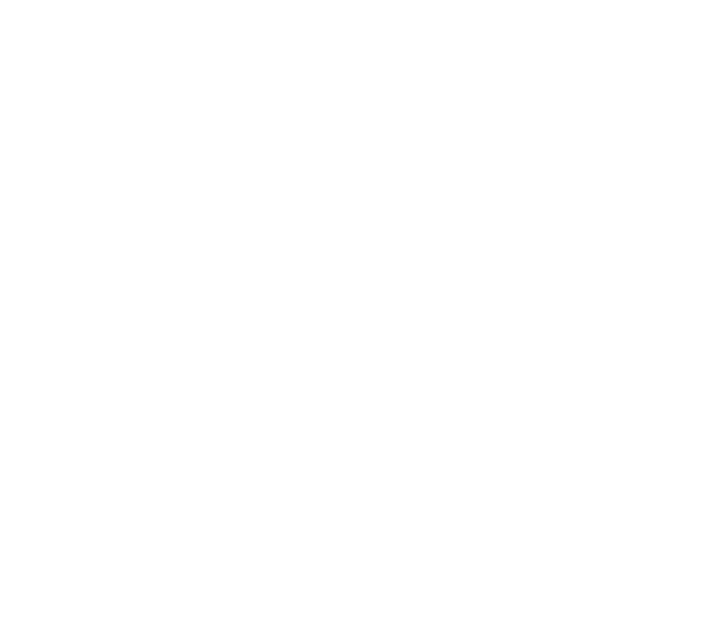 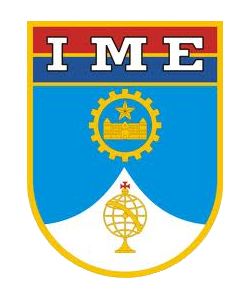 I M E – Colaboração em pesquisa
Fonte: SciVal (07/11/2021)
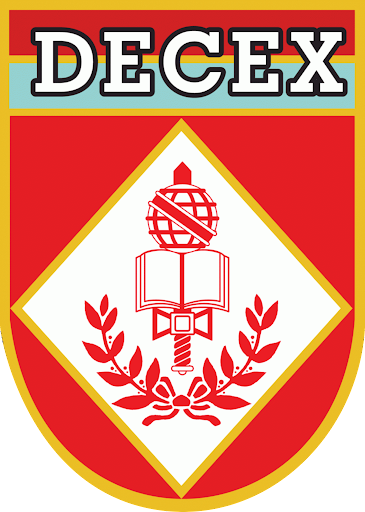 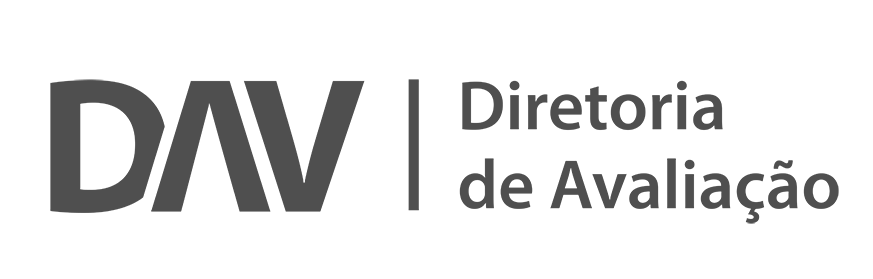 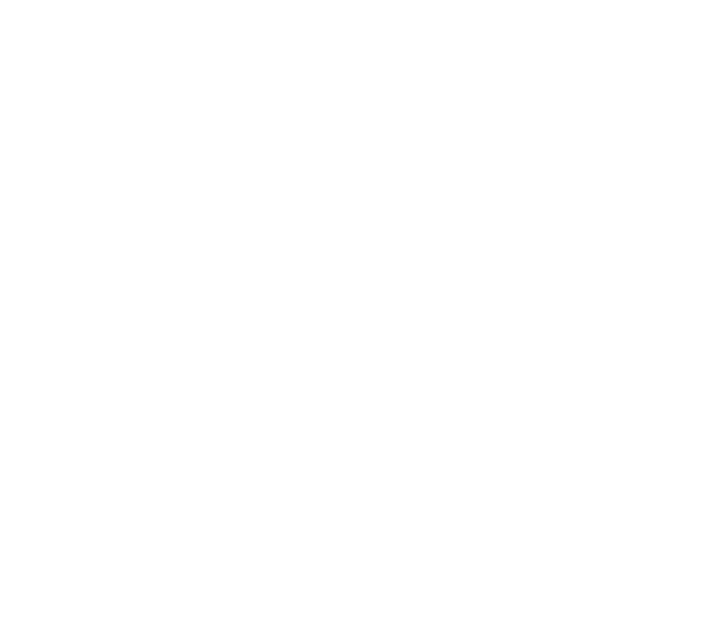 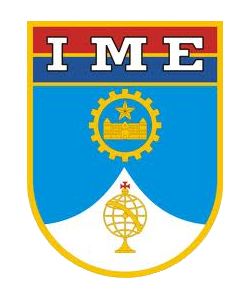 PROGRAMAS DE PÓS-GRADUAÇÃO DO  I M E
no âmbito da CAPES e do SNPG
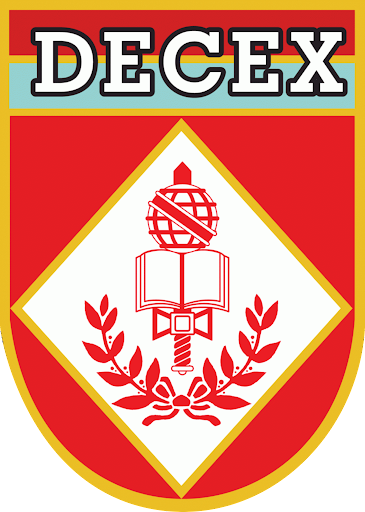 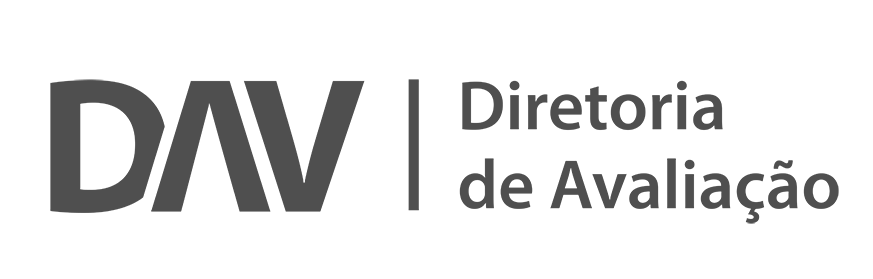 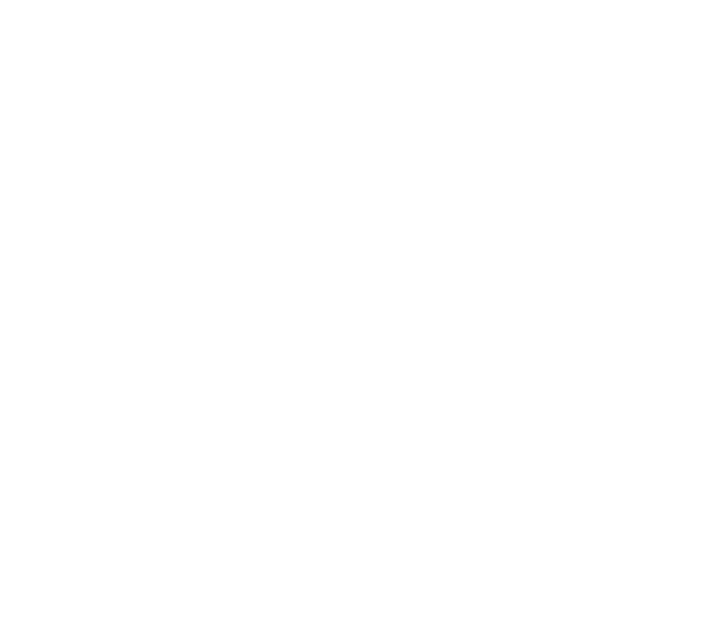 QUALIDADE: Conceito
“Qualidade é o grau de utilidade esperado ou adquirido de qualquer coisa, verificável através da forma e dos elementos constitutivos do mesmo e pelo resultado do seu uso”. Por Broka & Broka (1997)
“Qualidade nunca se obtém por acaso, ela é sempre o resultado do esforço inteligente”. Por John Ruskin (1809-1900)
“Qualidade não é um ato, é um hábito”  Aristóteles (384-322 AC)
PERSPECTIVAS & SUGESTÕES
no âmbito da CAPES e do SNPG
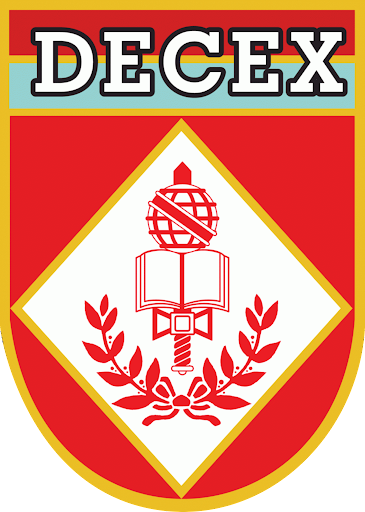 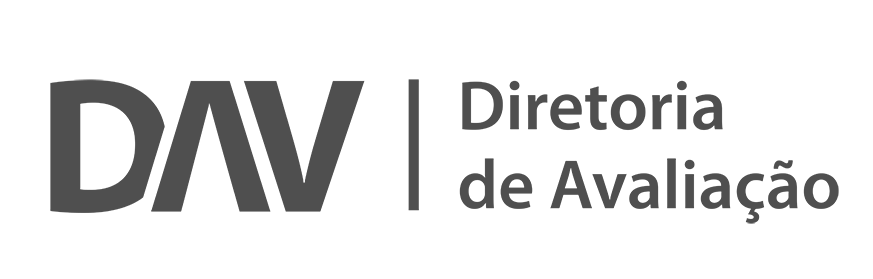 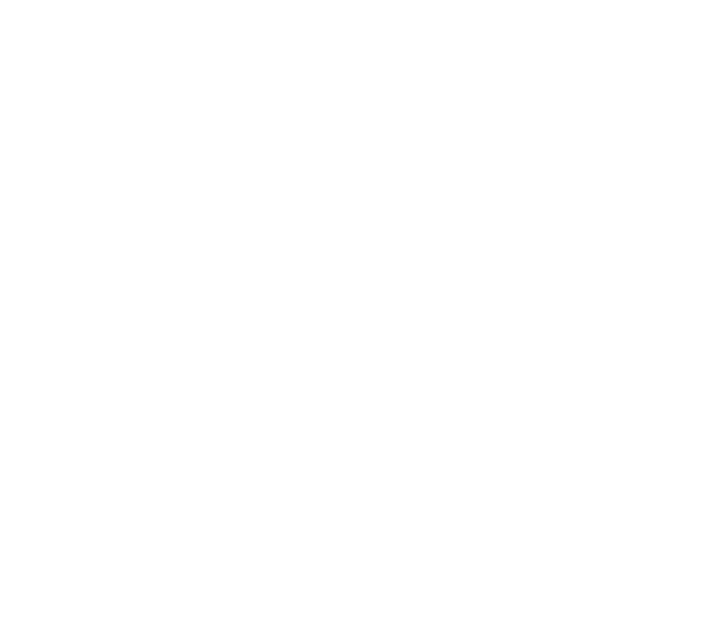 QUALIDADE: Pós-Grad.
FORMAÇÃO
Orientação
Currículo
PESQUISA
PROFISSÃO
Inovação
Defesa & Estratégia
Empreendedor
Mercado
PERSPECTIVAS & SUGESTÕES
no âmbito da CAPES e do SNPG
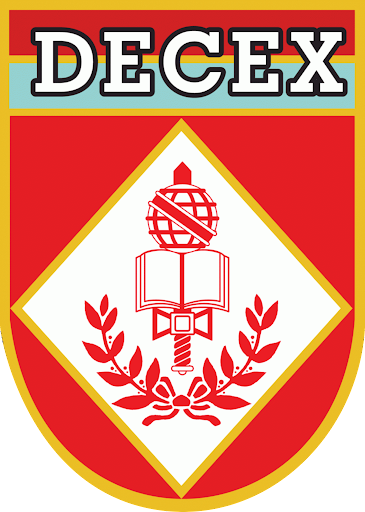 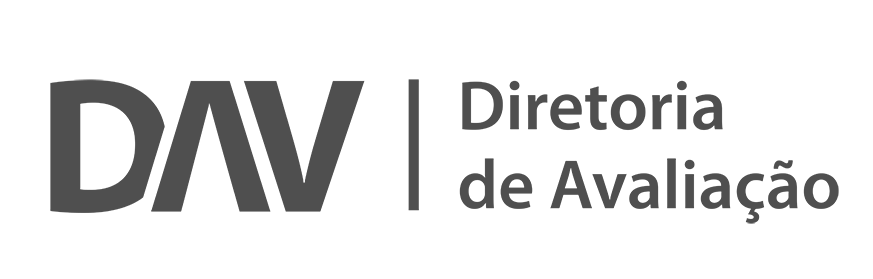 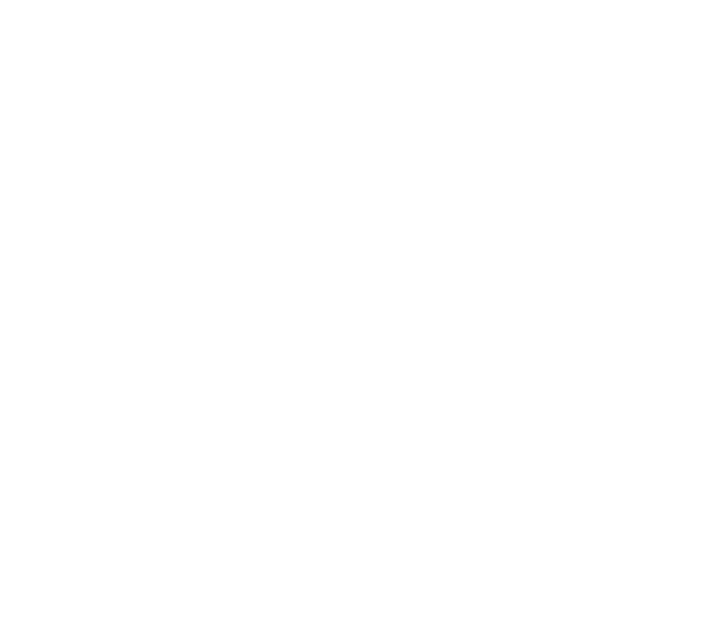 QUALIDADE: Formação
COMPETÊNCIAS e seus componentes 
FORMAÇÃO / AUTONOMIA
CURRÍCULO
ORIENTADOR
PRESENTE / EFICIENTE
RESPEITO / EXIGENTE
GUIA / AUXILIAR
ORIENTADO
PRESENTE / EFICIENTE
PROFISSIONAL / PROATIVO
EMPÁTICO / INDEPENDENTE
PERSPECTIVAS & SUGESTÕES
no âmbito da CAPES e do SNPG
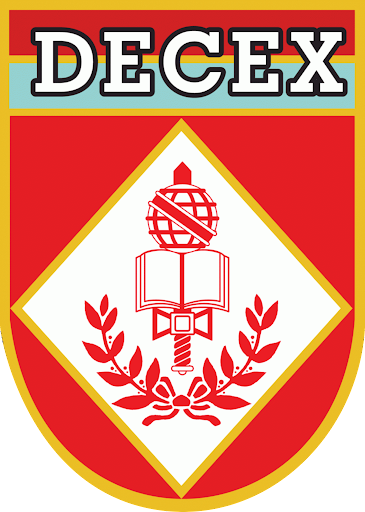 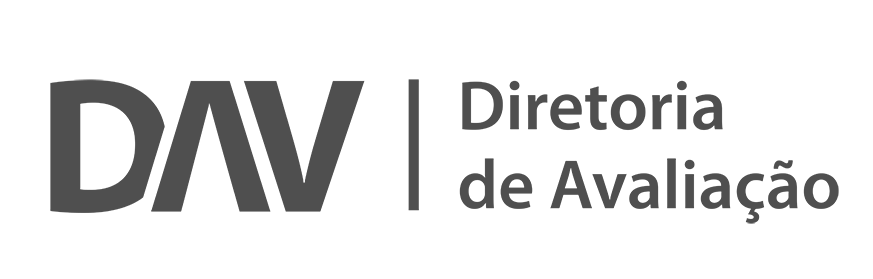 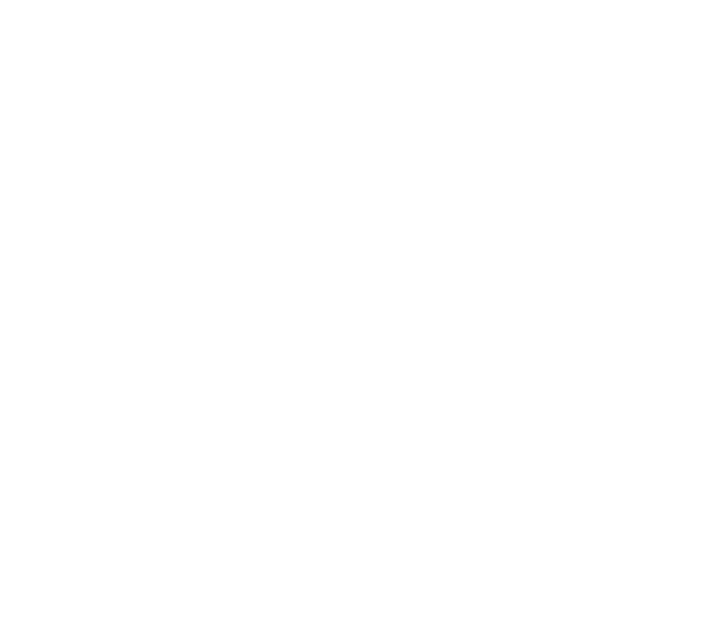 QUALIDADE: Pesquisa
A NOVA PRODUÇÃO DE CONHECIMENTO
MODO II
Transdisciplinar
Aplicado
Heterogêneo
Diverso
Controlado
Reflexivo
Coletivo
Resultados
MODO I
Tradicional
Disciplinar
Cognitivo
Contextual
PERSPECTIVAS & SUGESTÕES
no âmbito da CAPES e do SNPG
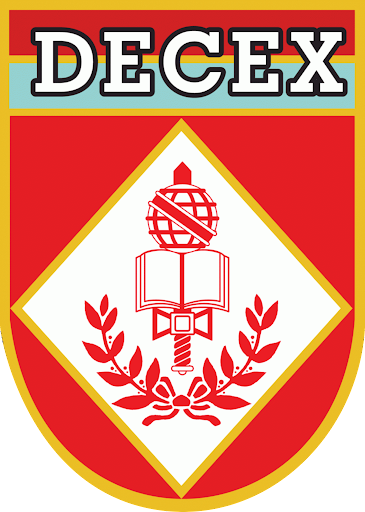 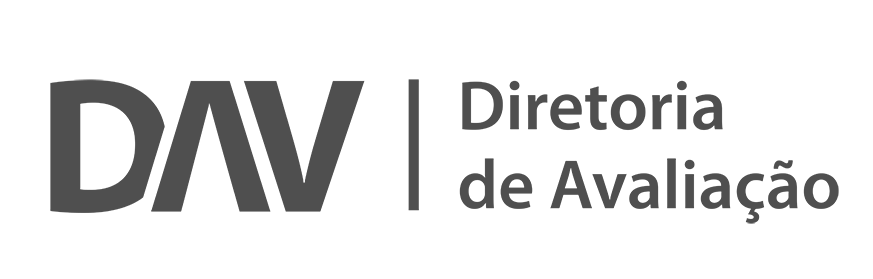 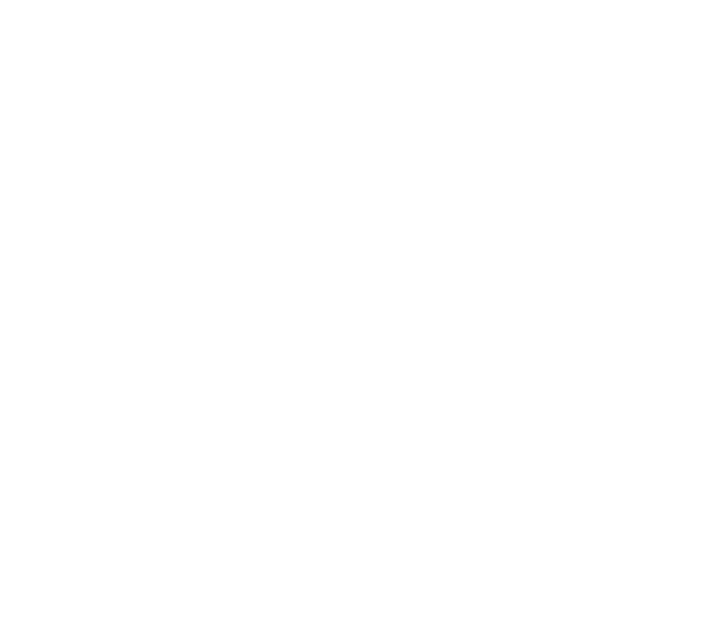 QUALIDADE: Pesquisa
Pesquisa Básica
CONHECIMENTO (+)
Avanço do conhecimento sem
compromisso com a aplicação
Pesquisa Aplicada
BOHR
PASTEUR
Desenvolvimento de aplicações
Para conhecimento existente
USO (+)
USO (-)
Pesquisa Tecnológica
EDSON
Conhecimento como ferramenta para
a solução de problemas práticos
Por Donald Stokes (1997)
CONHECIMENTO (-)
PERSPECTIVAS & SUGESTÕES
no âmbito da CAPES e do SNPG
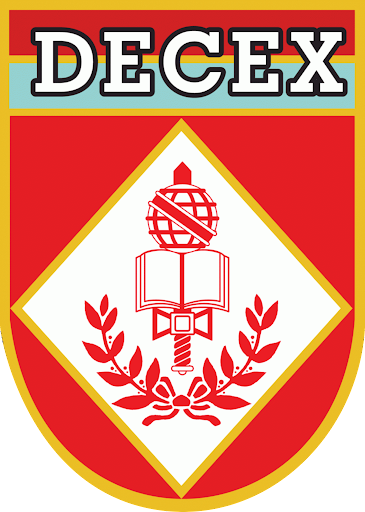 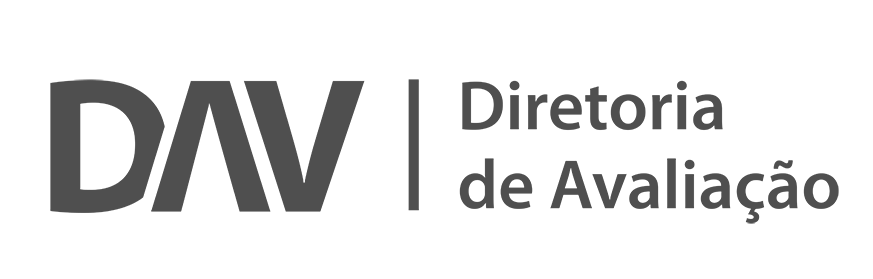 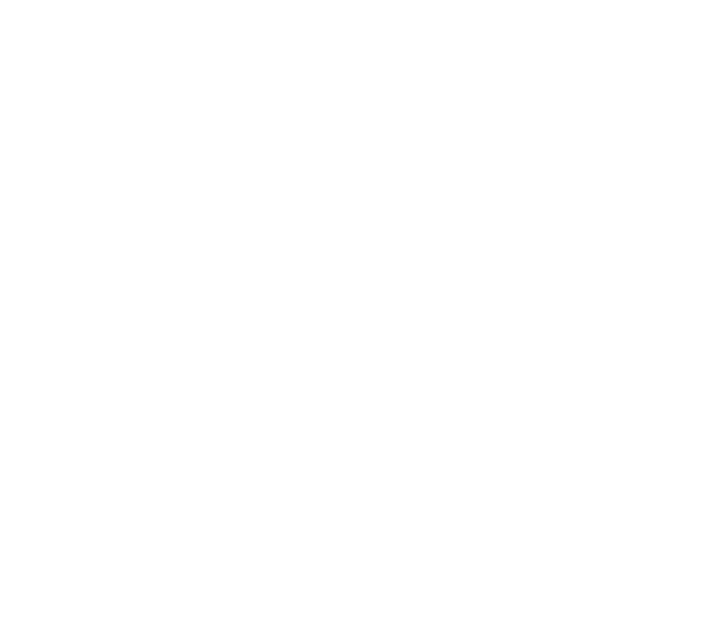 QUALIDADE: Pesquisa
UM
ARTIGO
COM
ALUNO
ORIGINAL
TRANSFORMADOR
RECONHECIDO
IMPACTANTE
INOVADOR
SEJA
ÚTIL
PERSPECTIVAS & SUGESTÕES
no âmbito da CAPES e do SNPG
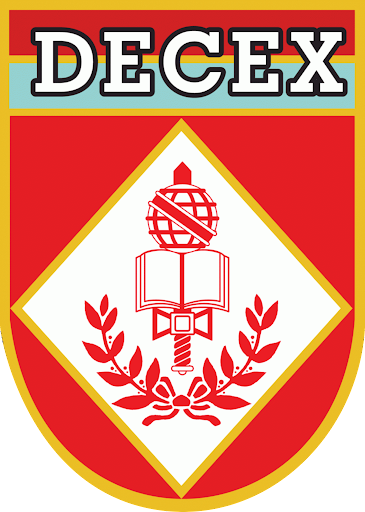 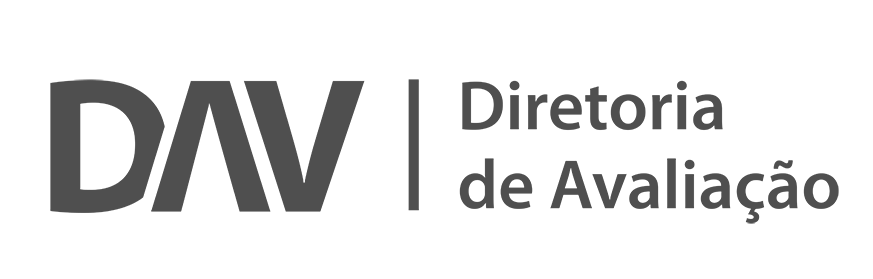 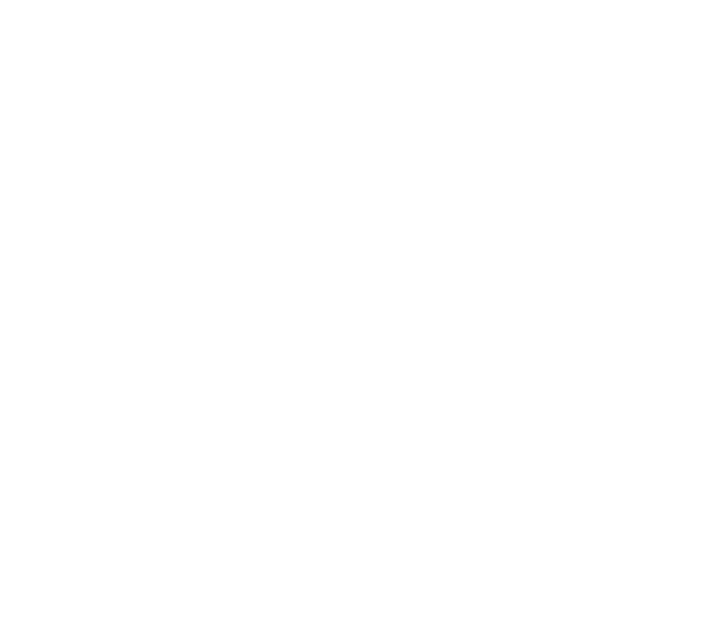 QUALIDADE: Inovação
“O ato de criar alguma coisa, mesmo que resolva um problema, não deve ser considerado uma inovação, até ser adotado por outras pessoas. É uma invenção com potencial para uma inovação. Se você é um engenheiro, um designer ou um fundador de startups, inventar coisas é basicamente seu trabalho.”                       Por Scott Berkun (2018)
Inovação é a exploração de novas ideias com sucesso. 
Por Nick Balding (2015)
Transformar novas ideias em resultado
PERSPECTIVAS & SUGESTÕES
no âmbito da CAPES e do SNPG
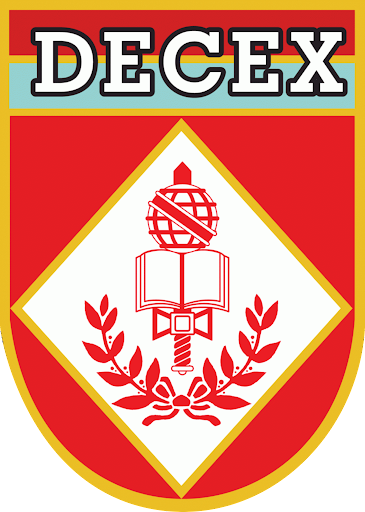 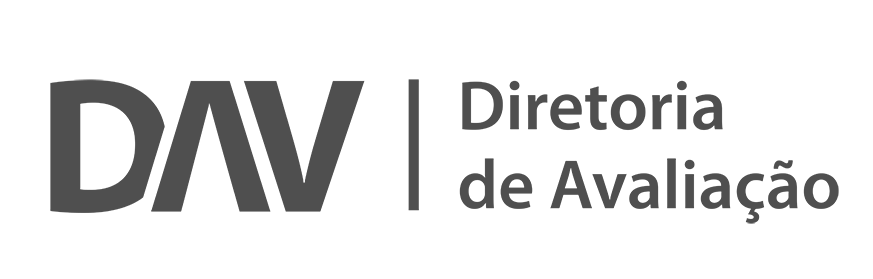 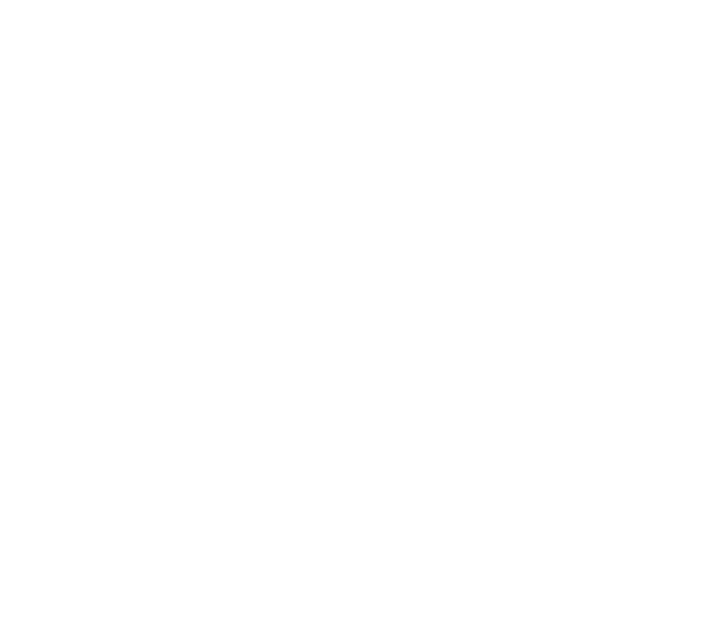 QUALIDADE: Inovação
INVENÇÃO
INOVAÇÃO
INOVAÇÃO
BAIXO        MÉDIO        ALTO
NOVIDADE DA IDEIA
MELHORIA
MELHORIA
INOVAÇÃO
RESULTADOS
ADEQUAÇÃO
ADEQUAÇÃO
ADEQUAÇÃO
Por Innoscience (2018)
PERSPECTIVAS & SUGESTÕES
no âmbito da CAPES e do SNPG
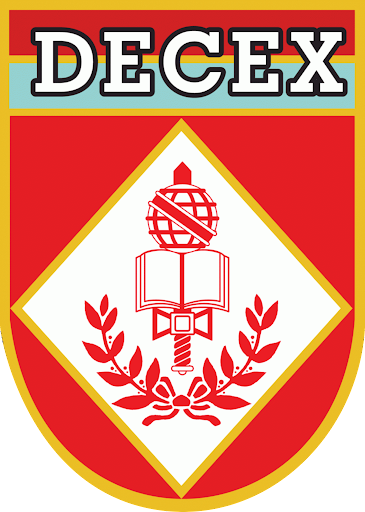 BAIXO                                    MÉDIO                                   ALTO
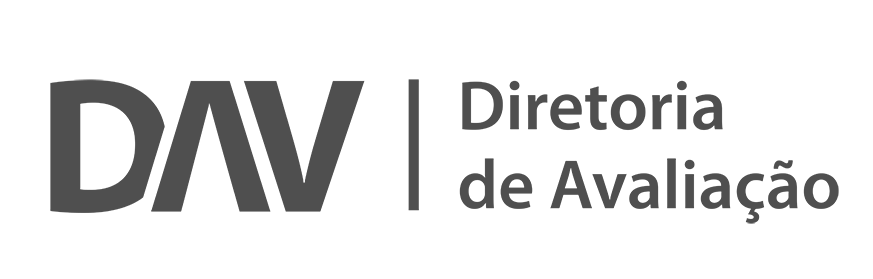 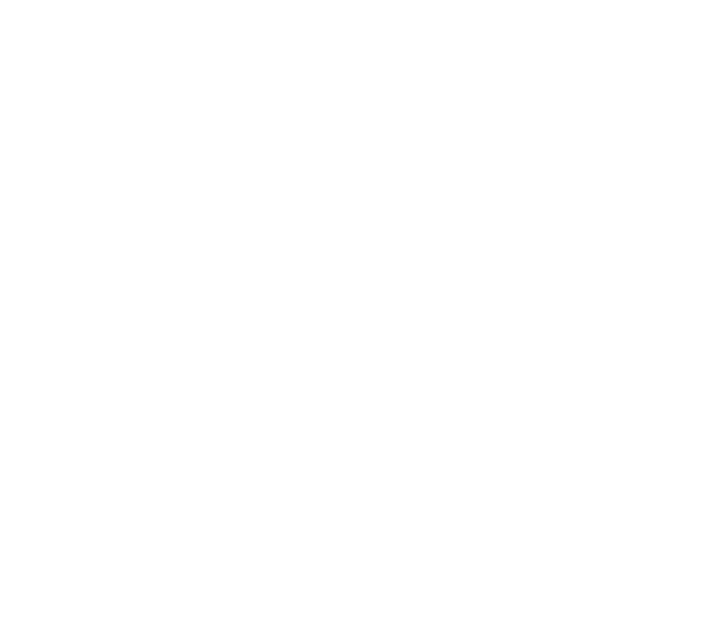 QUALIDADE: Inovação
PESQUISA
TRANSFORMAÇÃO 
DE DINHEIRO EM  CONHECIMENTO
TRANSFORMAÇÃO DE 
CONHECIMENTO 
EM DINHEIRO
INOVAÇÃO
Por Geoffrey Nicholson (1978)
PERSPECTIVAS & SUGESTÕES
no âmbito da CAPES e do SNPG
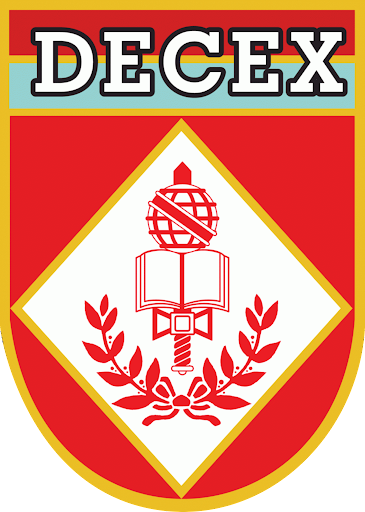 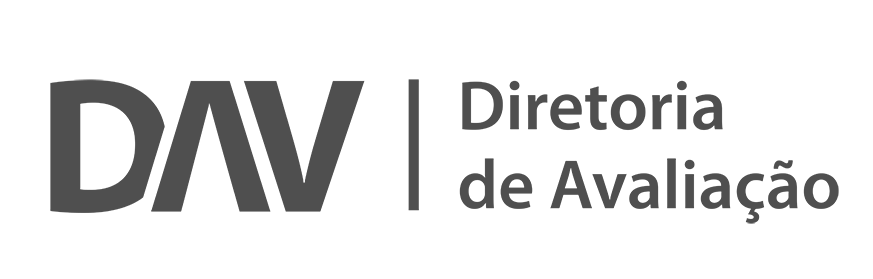 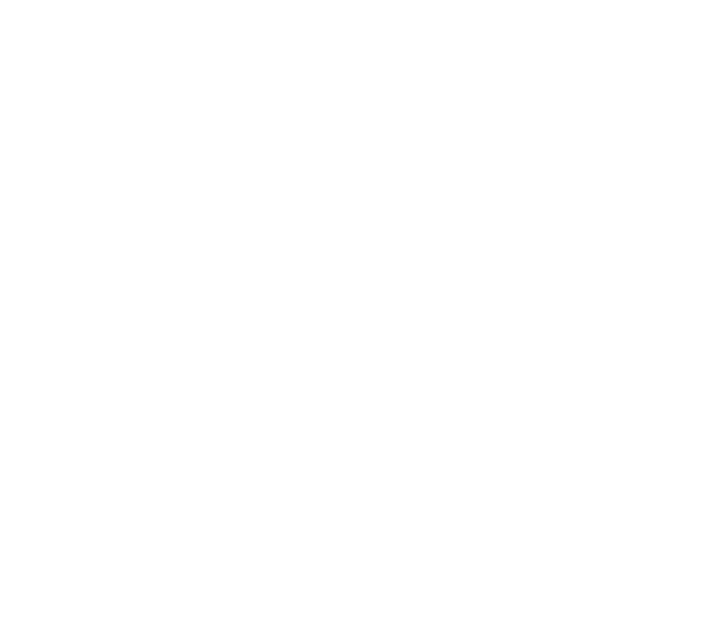 QUALIDADE: Profissão
MERCADO PROFISSIONAL
“O mercado é um mecanismo para separar o eficiente do ineficiente, não é substituto da responsabilidade”.                            
Por Charles Handy (2011)
“O importante da educação não é apenas formar um mercado de trabalho, mas formar uma nação, com gente capaz de pensar”.                                          Por José Arthur Giannoti (1996)
PERSPECTIVAS & SUGESTÕES
no âmbito da CAPES e do SNPG
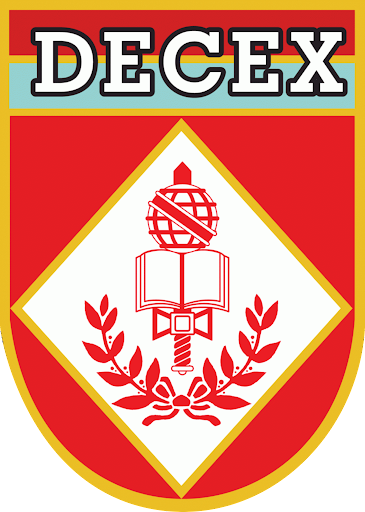 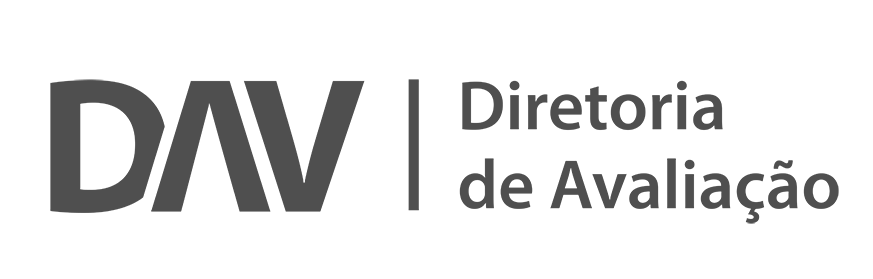 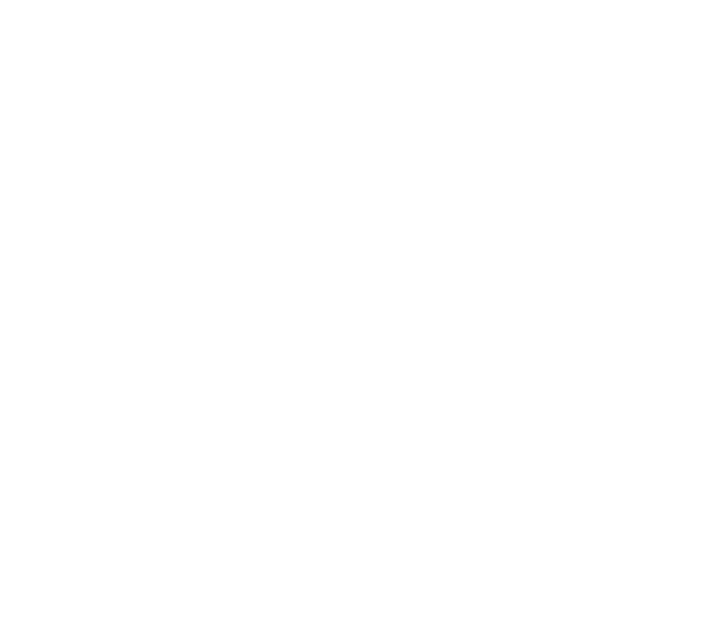 QUALIDADE: Profissão
“Alguns homens veem as coisas como são, e perguntam por quê? Eu sonho com as coisas que nunca foram e pergunto: por que não?”                                         (Sir George Bernard Shaw)
“Eu gosto do impossível porque lá a concorrência é menor.”                                              
                                                                                            (Walt Disney)
“O homem sensato se adapta ao mundo; o homem insensato adapta o mundo a si próprio. Assim, todo o progresso depende do homem insensato.”       (Sir George Bernard Shaw)
PERSPECTIVAS & SUGESTÕES
no âmbito da CAPES e do SNPG
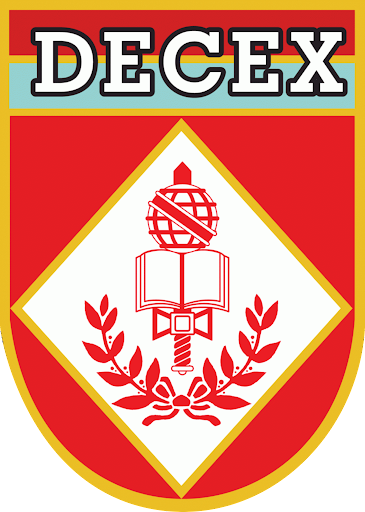 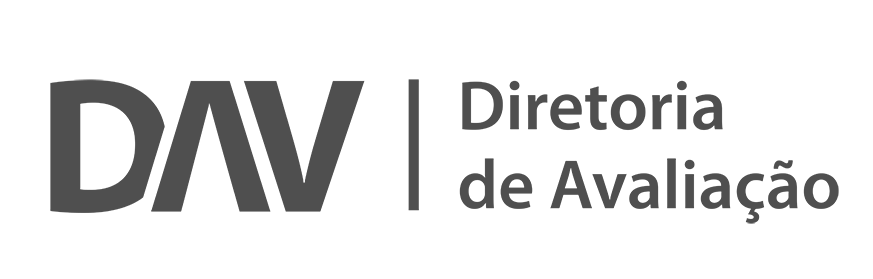 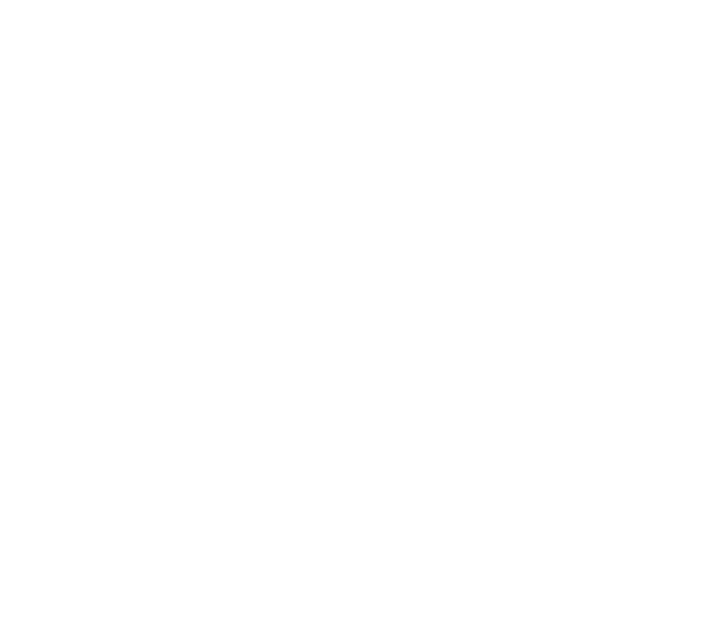 QUALIDADE: Profissão
“A destruição criativa descreve o processo de inovação, que tem lugar numa economia de mercado em que novos produtos destroem empresas velhas e antigos modelos de negócios”.
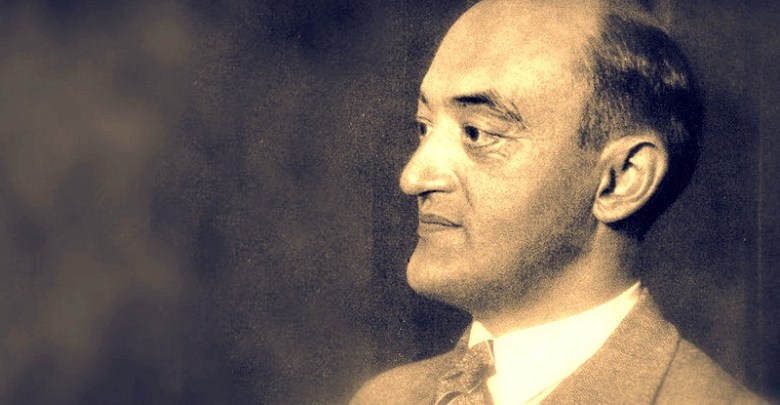 “O empreendedor é o agente da inovação e da destruição criativa da ordem econômica”.
JOSEPH ALOIS SCHUMPETER
PERSPECTIVAS & SUGESTÕES
no âmbito da CAPES e do SNPG
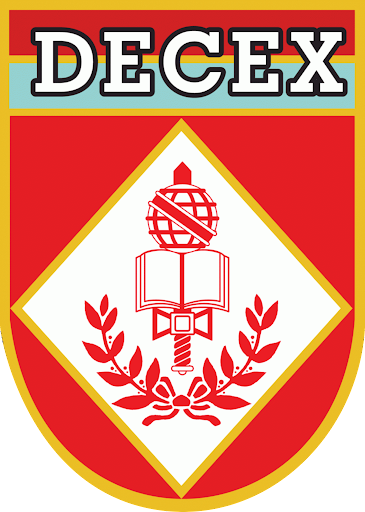 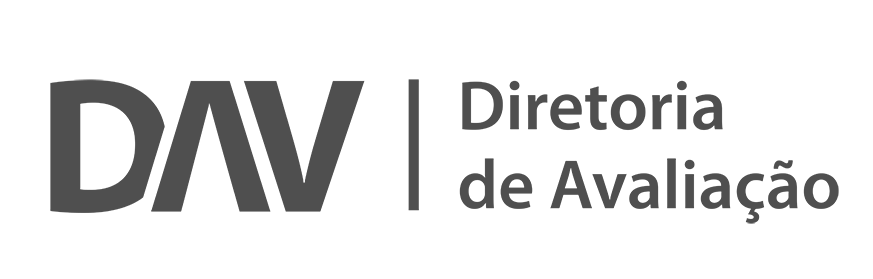 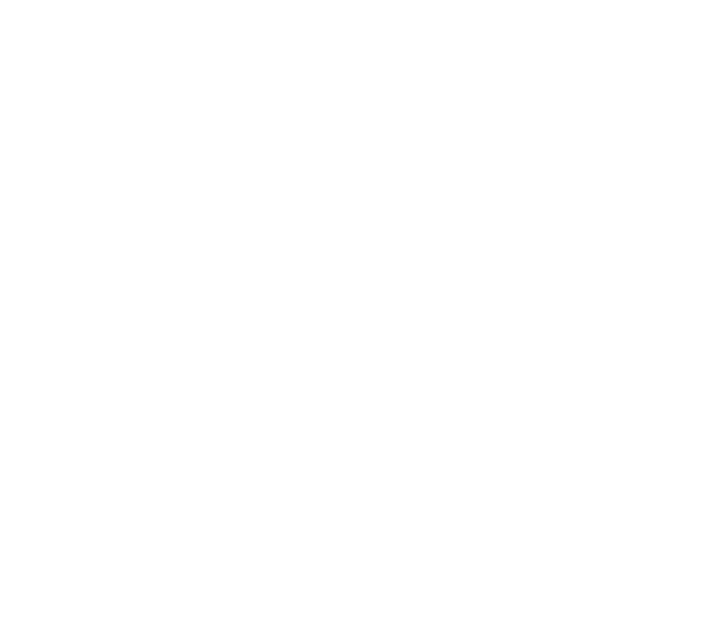 QUALIDADE: Profissão
O EMPREENDEDOR
“O empreendedor cria novos recursos de produção ou desenvolve recursos já existentes com um potencial refinado para produzir riqueza”.                        Por Peter Drucker, (1982)
“Ser empreendedor significa ser um realizador, que produz novas ideias através da congruência entre criatividade e imaginação”.                                                               SEBRAE (2019)
PERSPECTIVAS & SUGESTÕES
no âmbito da CAPES e do SNPG
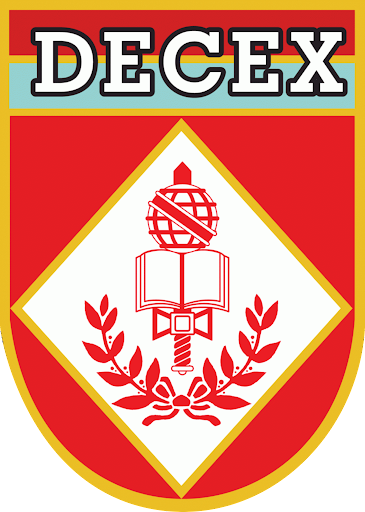 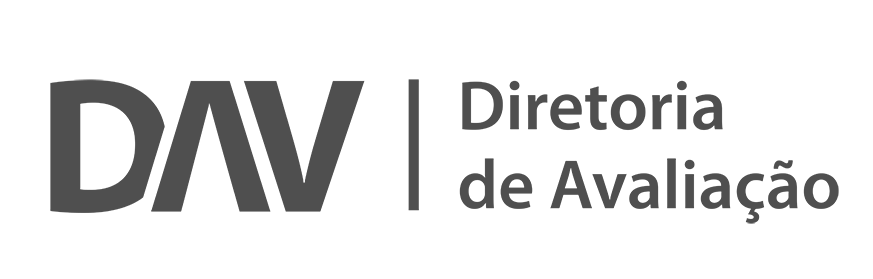 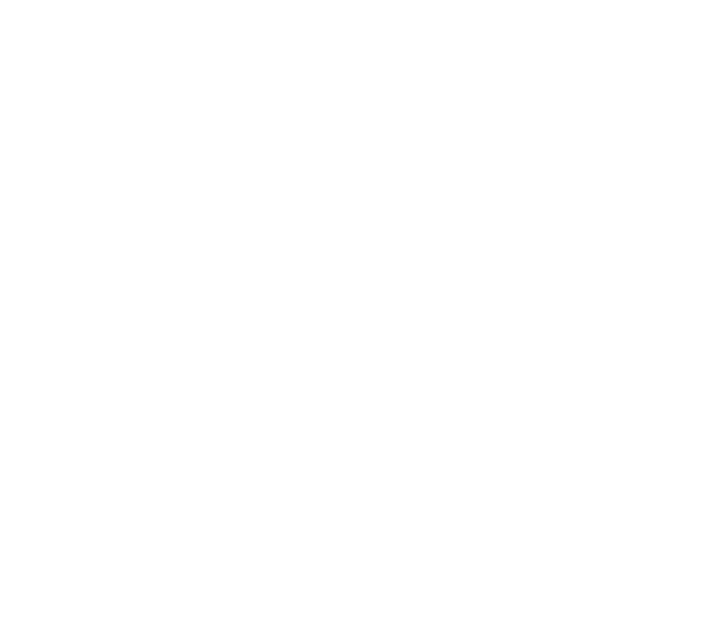 QUALIDADE: Profissão
BAIXA                 ALTA
CRIATIVIDADE &  INOVAÇÃO
INVENTOR
EMPREENDEDOR
BAIXA                                       ALTA
GESTÃO
COLABORADORES
GERENTE
Em José Marques (2019)
PERSPECTIVAS & SUGESTÕES
no âmbito da CAPES e do SNPG
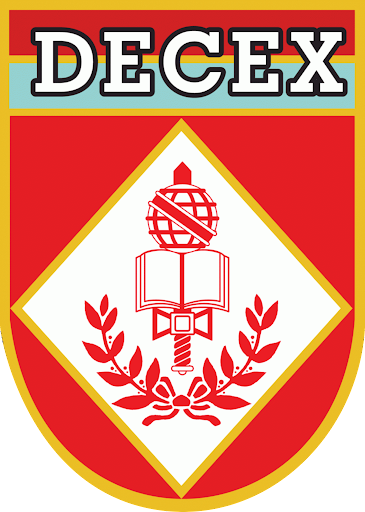 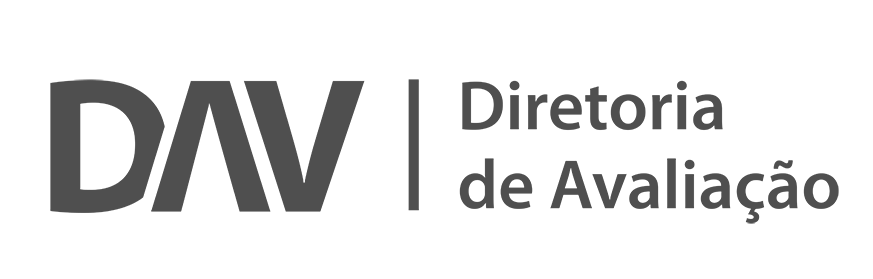 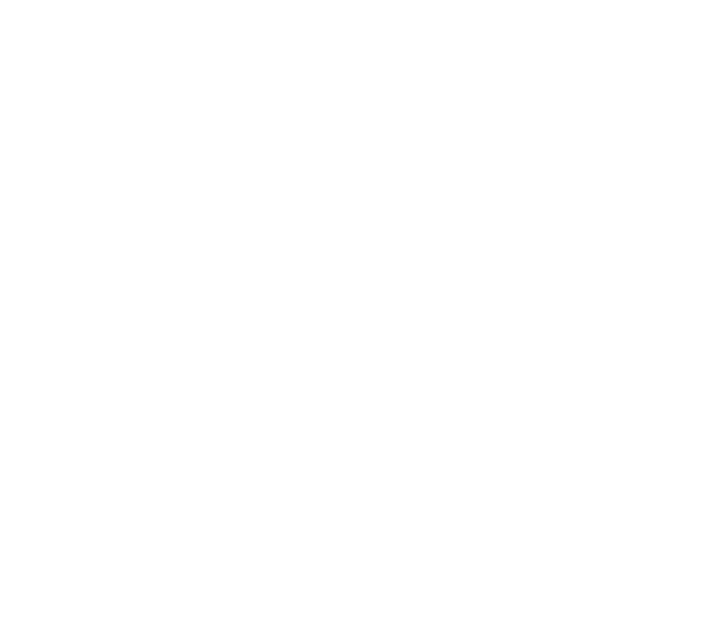 QUALIDADE: Profissão
6º
RESULTADOS & GESTÃO
5º
4º
TOLERAR A INCERTEZA
CAPACIDADE PARA ADAPTAR
3º
ENFRENTAR DESAFIOS
2º
IDENTIFICAR OPORTUNIDADES
1º
MOTIVADO PARA AS MUDANÇAS
PERSPECTIVAS & SUGESTÕES
no âmbito da CAPES e do SNPG
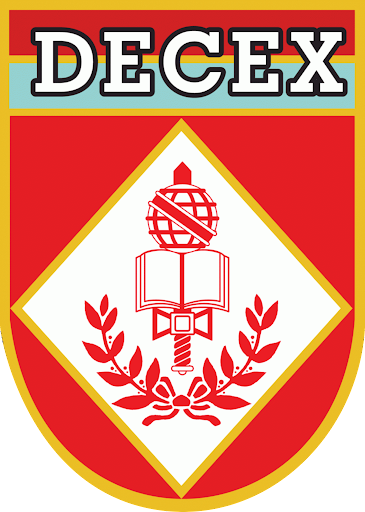 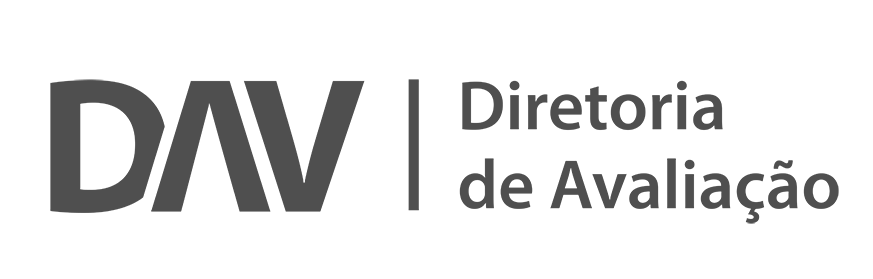 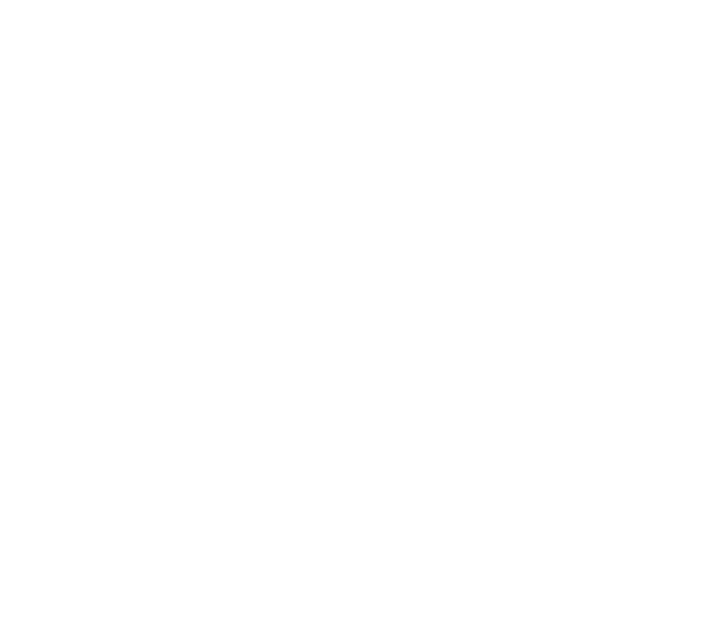 QUALIDADE: Profissão
“Se você não tem grandes sonhos e objetivos, vai acabar trabalhando para alguém que tem”.                  (Desconhecido)
“Não se preocupe se falhar! Você só tem que estar certo uma vez!                                                                     (Drew Houston)
“A diferença entre quem você é, e quem você quer ser, é o que você faz”.                                                                 (Bill Phillips)
PERSPECTIVAS & SUGESTÕES
no âmbito da CAPES e do SNPG
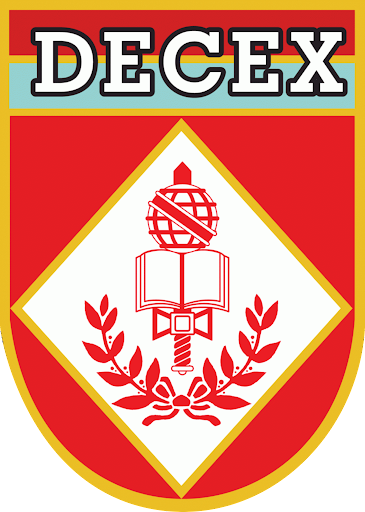 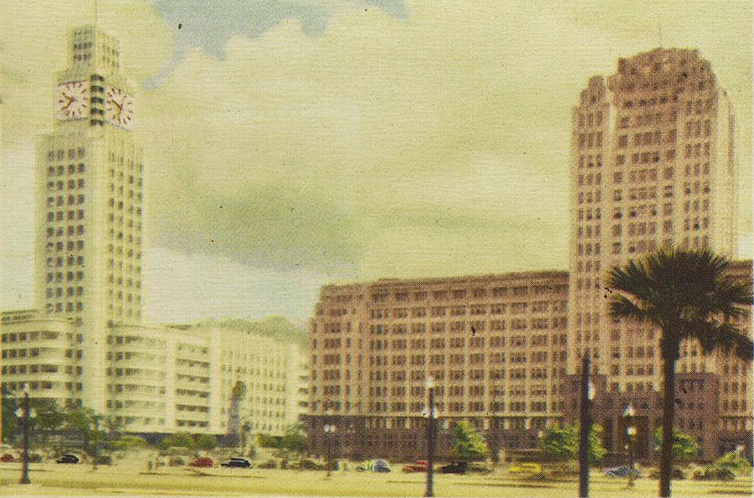 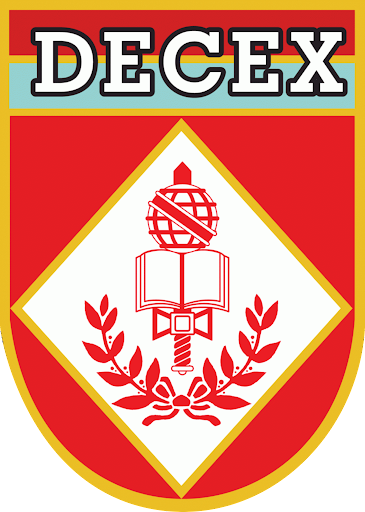 Bom o suficiente!
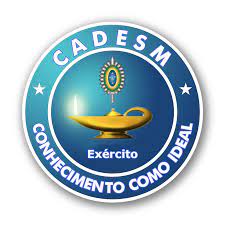 OBRIGADO PELA ATENÇÃO
flavio.camargo@capes.gov.br
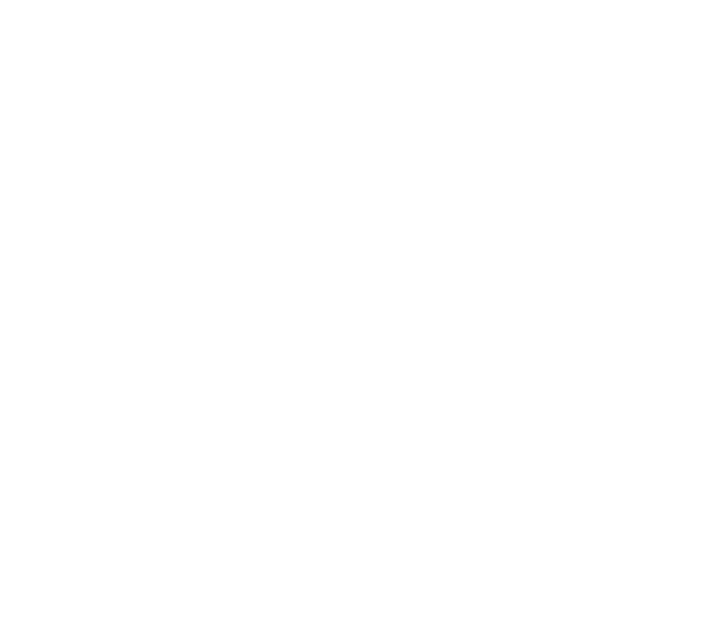 I SEMINÁRIO DO PROGRAMA PRO-PESQUISA
DIRETORIA DE AVALIAÇÃO DA CAPES / Novembro 2021